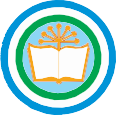 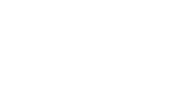 МИНИСТЕРСТВО  ОБРАЗОВАНИЯ И НАУКИ  РЕСПУБЛИКИ БАШКОРТОСТАН
ИНФОМАЦИОННО-МЕТОДИЧЕСКОЕ СОПРОВОЖДЕНИЕ
ВСЕРОССИЙСКОЙ ОЛИМПИАДЫ ШКОЛЬНИКОВ
Валиева Гульфия Ильдаровна
Демоолимпиада на ФИС ОКО
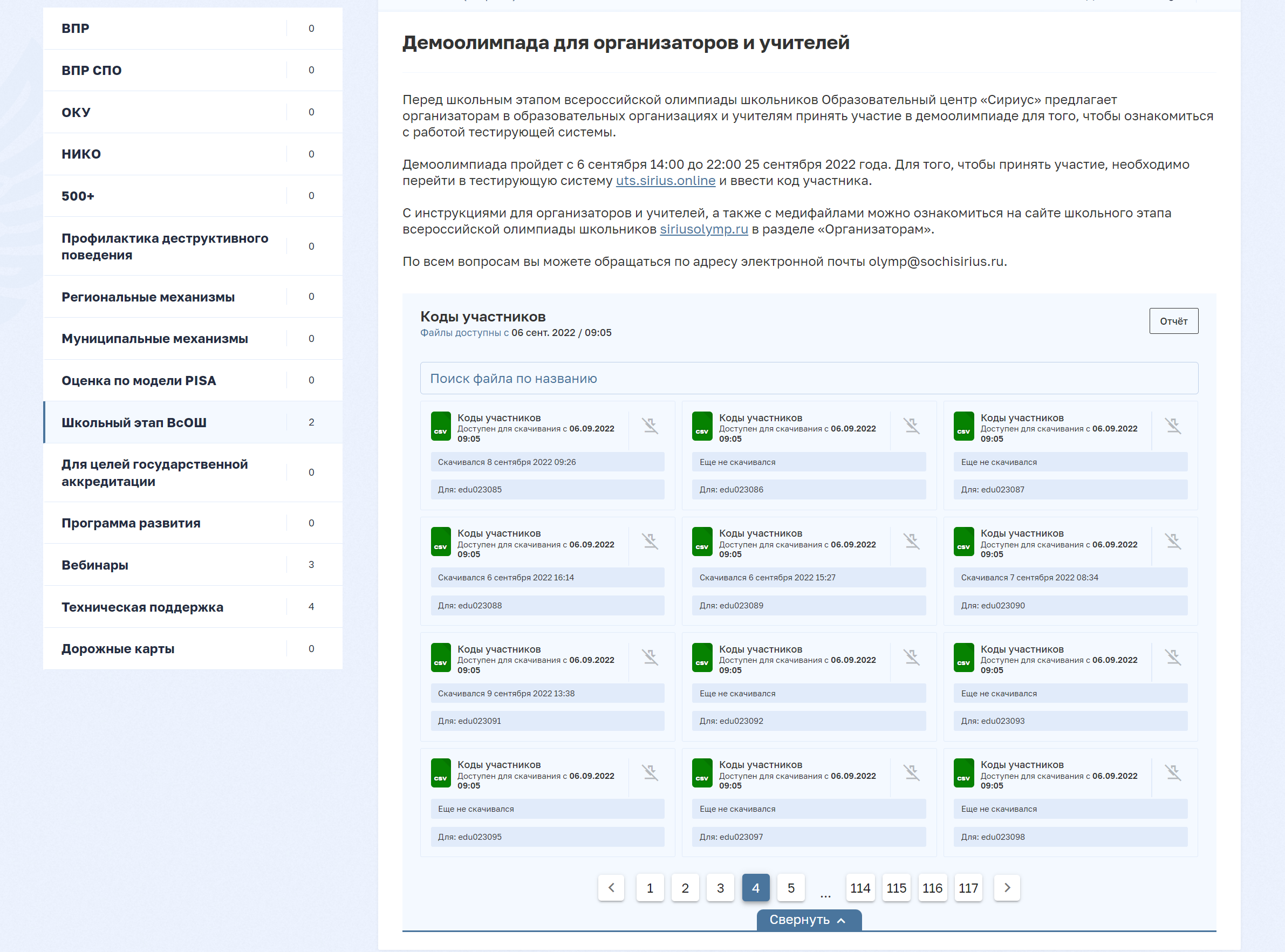 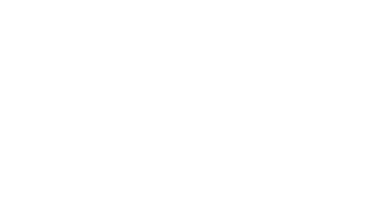 Коды демоолимпиады - 
тренировка для школьных 
координаторов
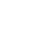 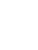 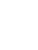 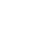 Сайт организаторов всероссийской 
олимпиады школьников
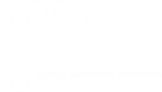 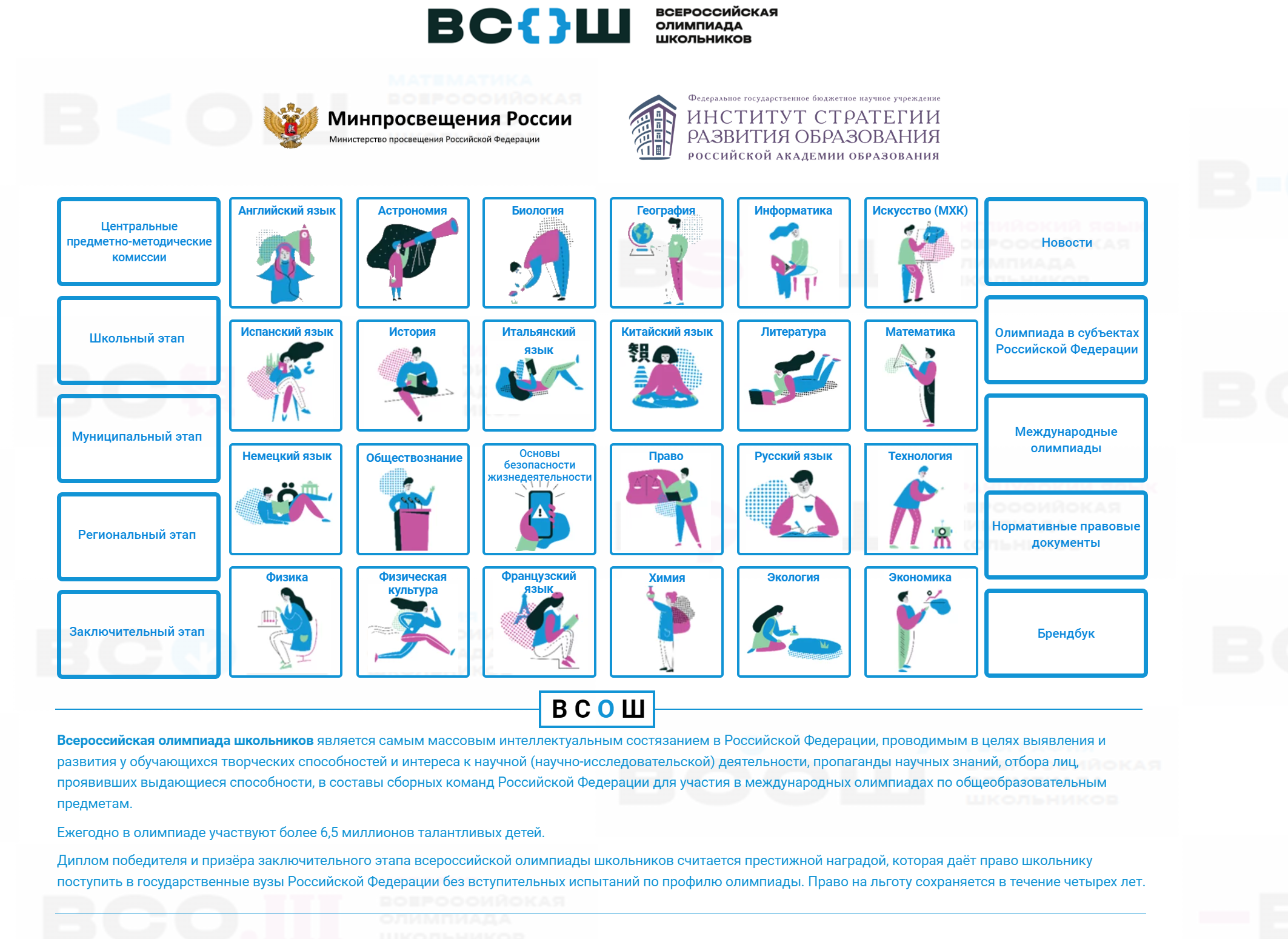 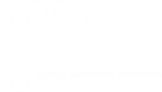 Консультационные вебинары по предметам
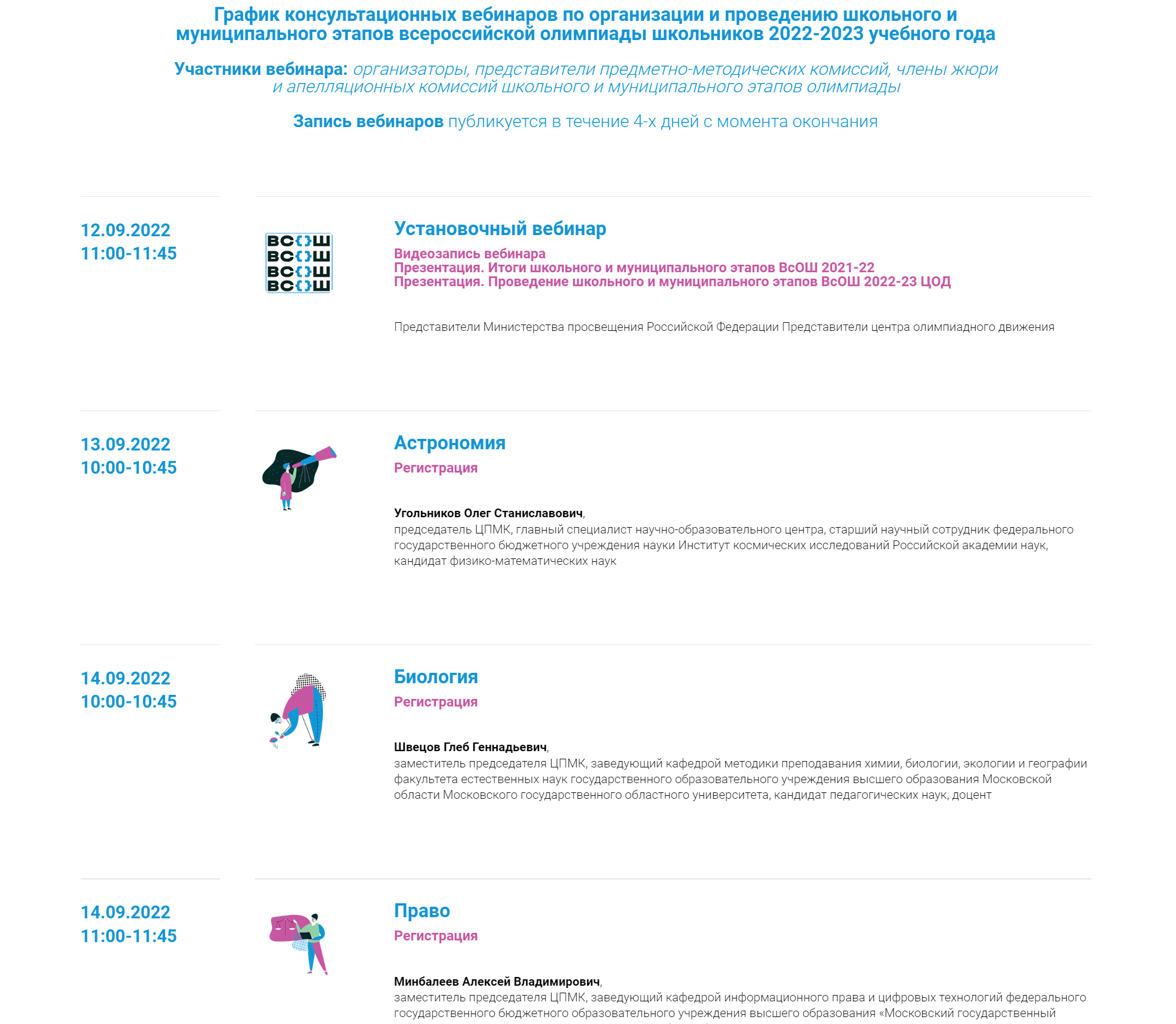 Сайт Центра развития талантов «Аврора»
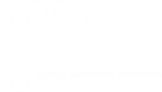 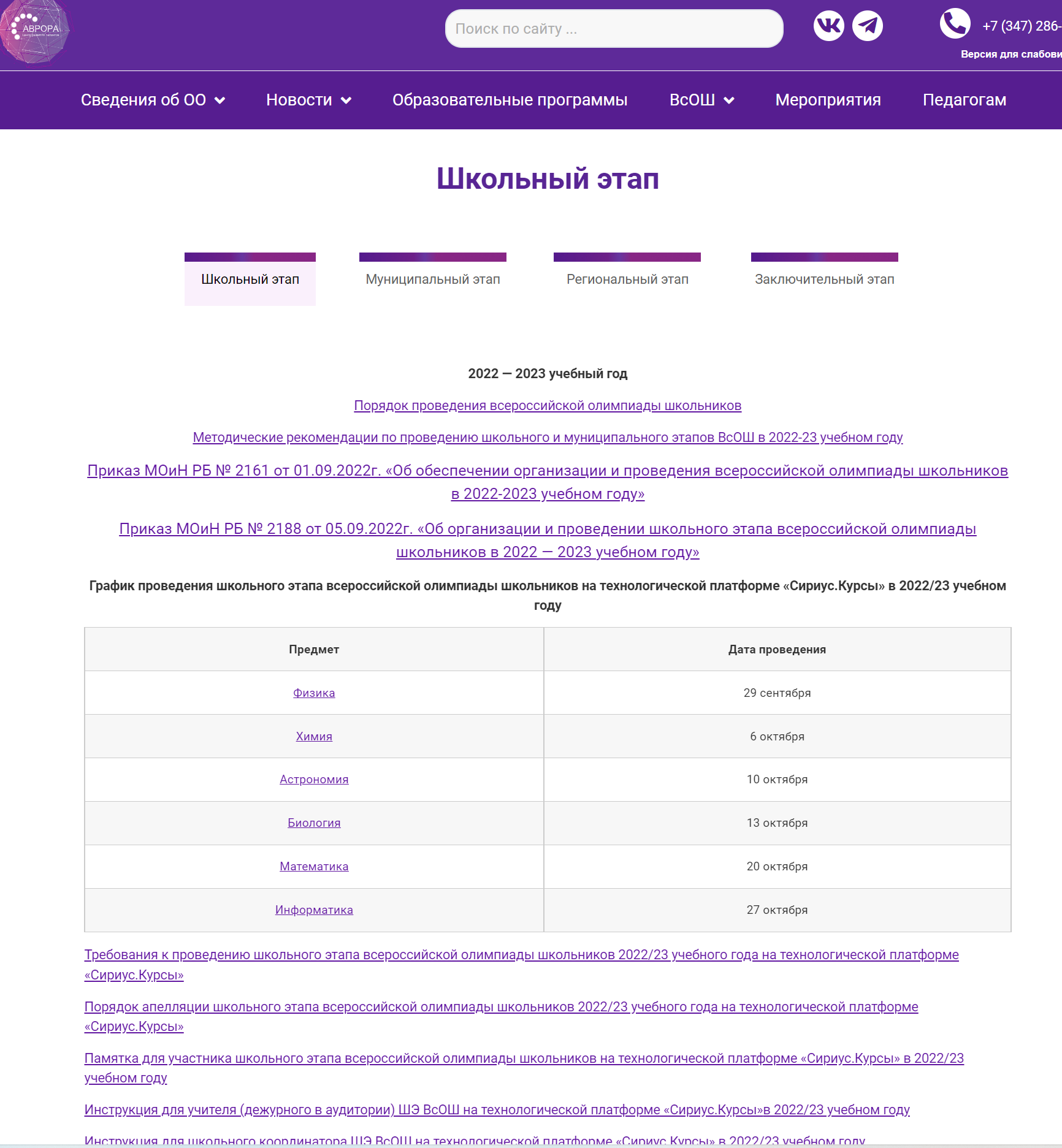 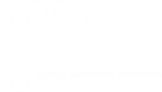 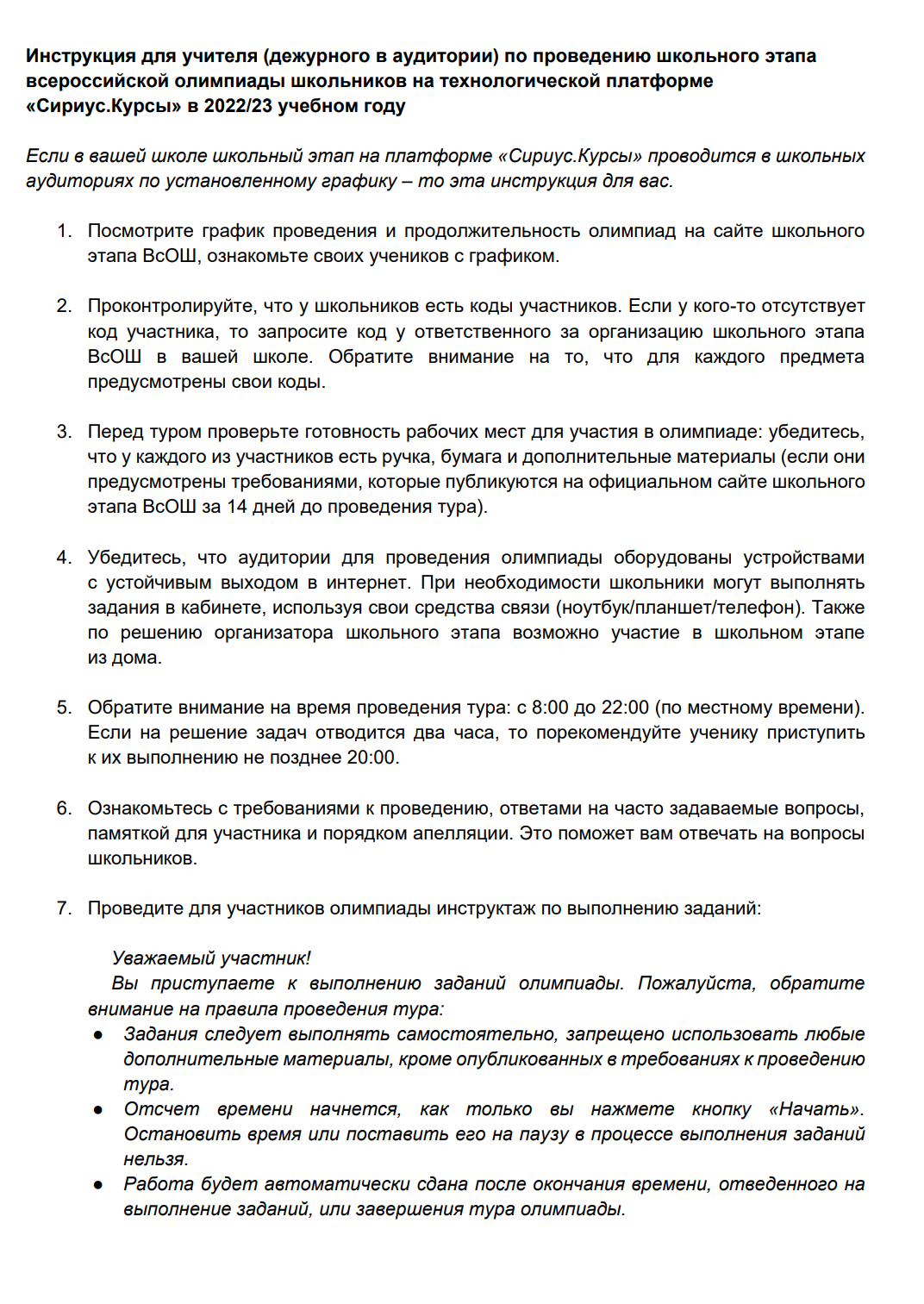 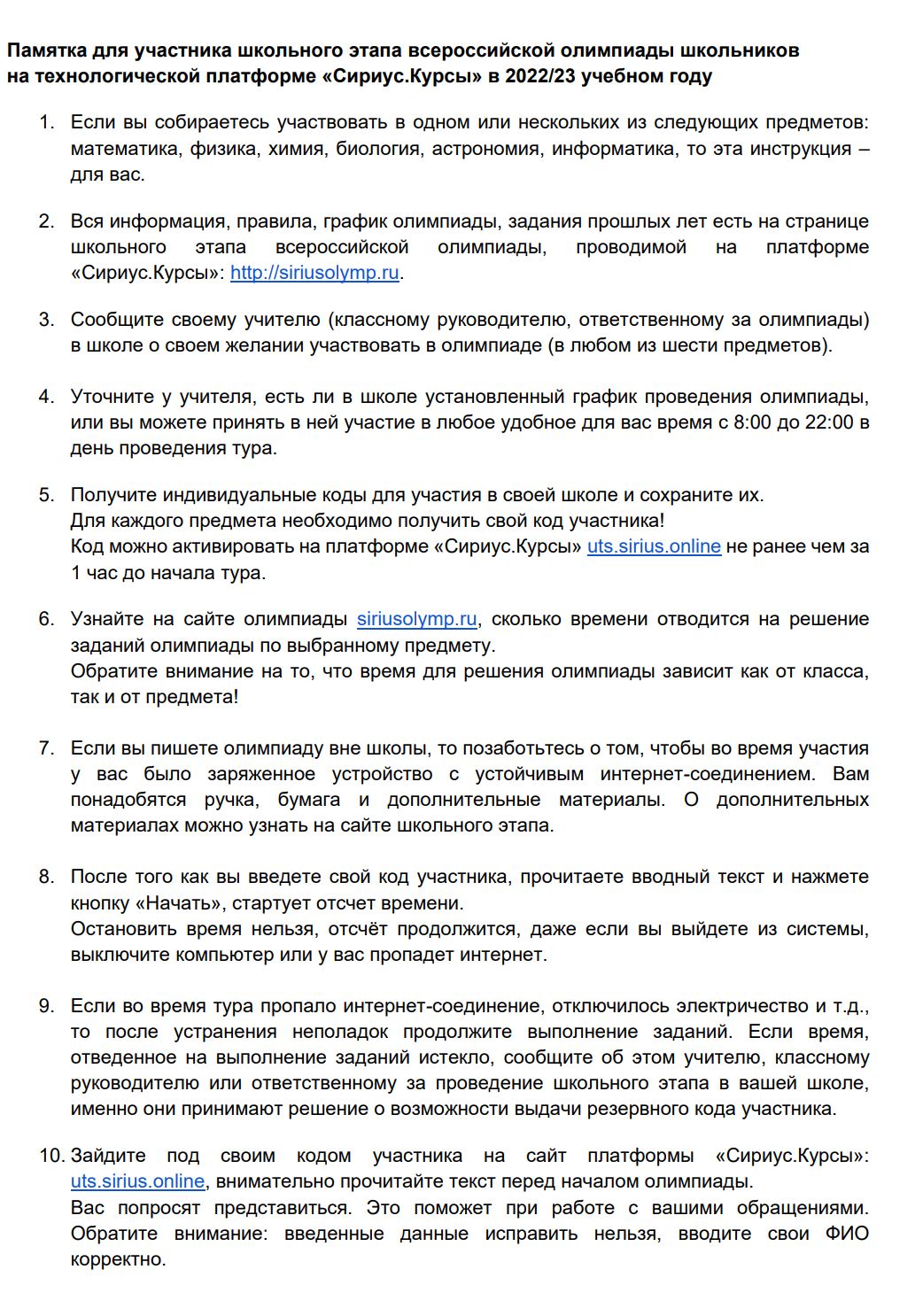 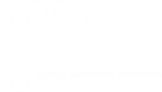 Формы отчетов по итогам школьного этапа
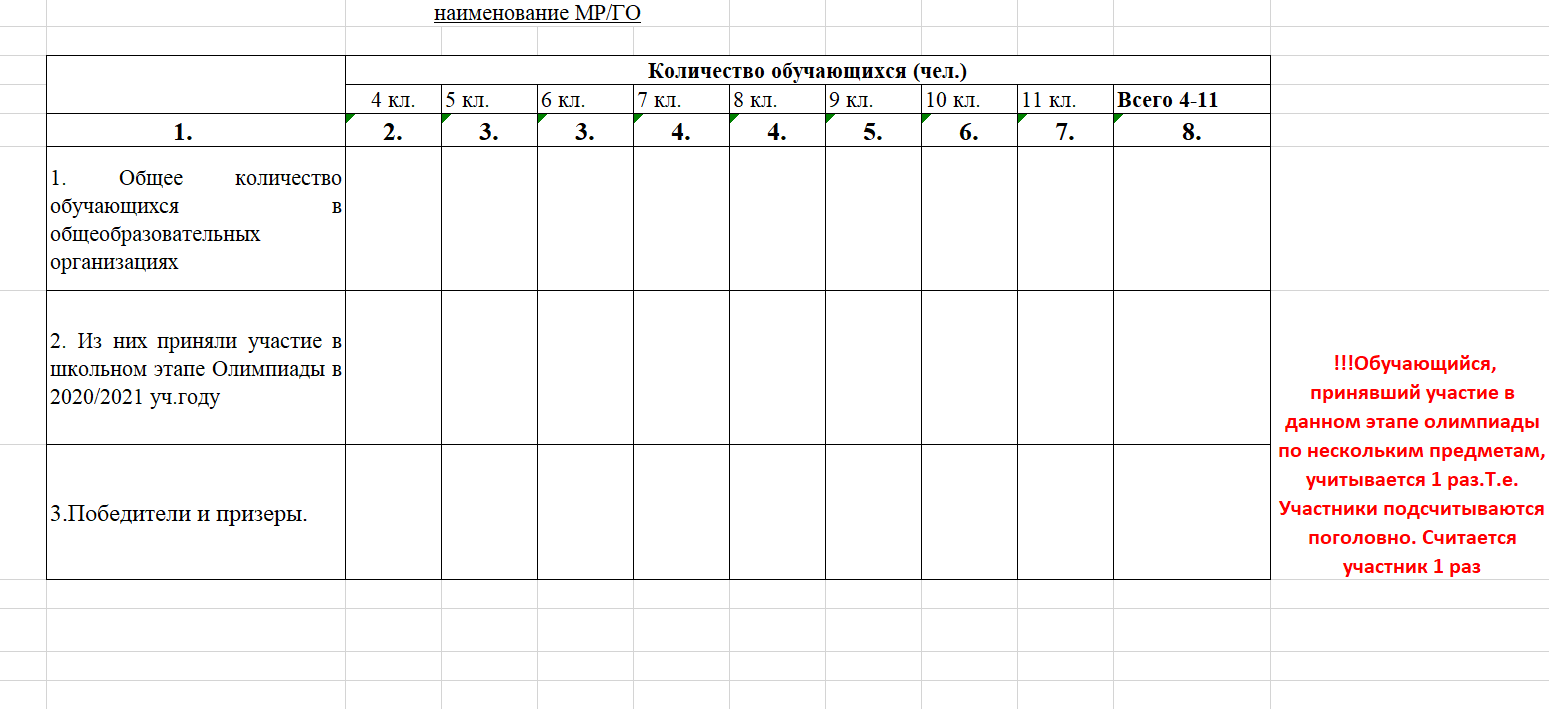 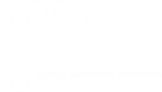 Контакты
Телефоны: +79373693529.

Почта: olimpiadarb@yandex.ru